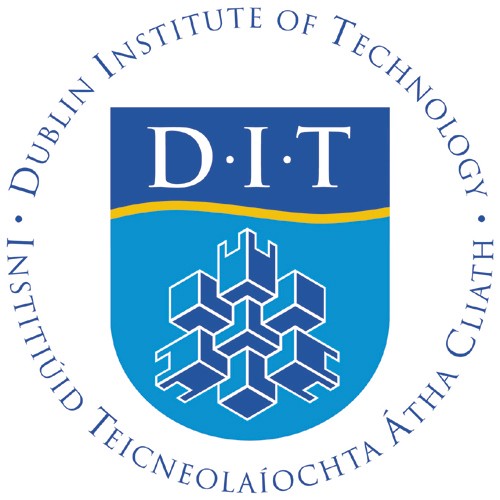 Flow Charting
Flow Charting
Students are given a text on an unfamiliar topic. They are asked to study the text in pairs and then to produce a flowchart/diagram that summarises the process described in the text. 
Now get them to assess what parts need to be changed to make it work for a different scenario.
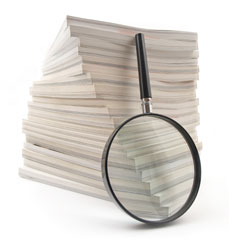 Diagrams of the 2009Claremont Report on Database Research
Introduction
Agrawal et al. (2009) "The Claremont Report on Database Research", Communications of the ACM, 52(6).
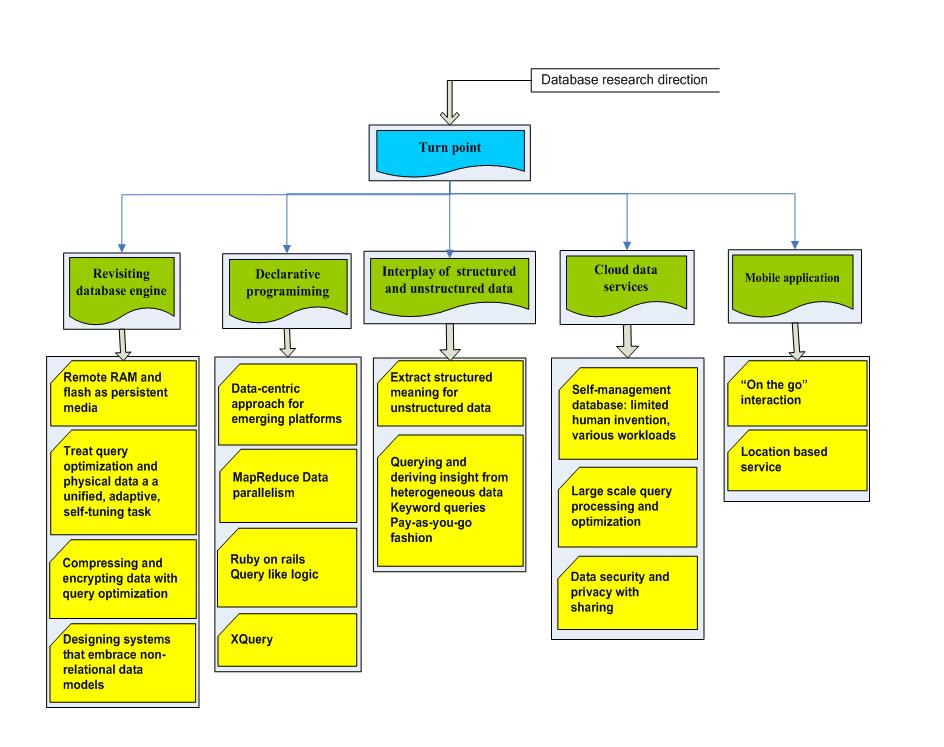 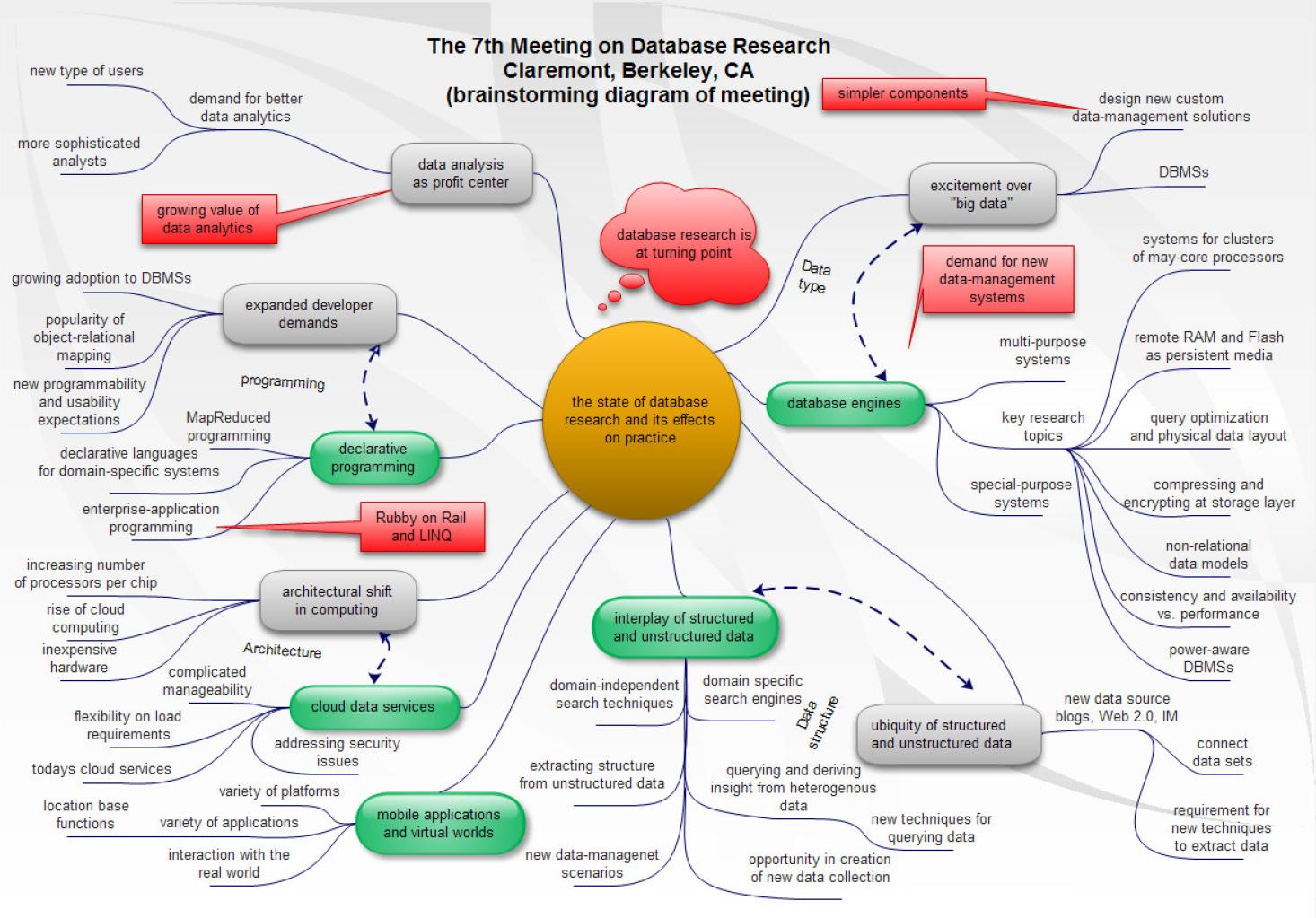 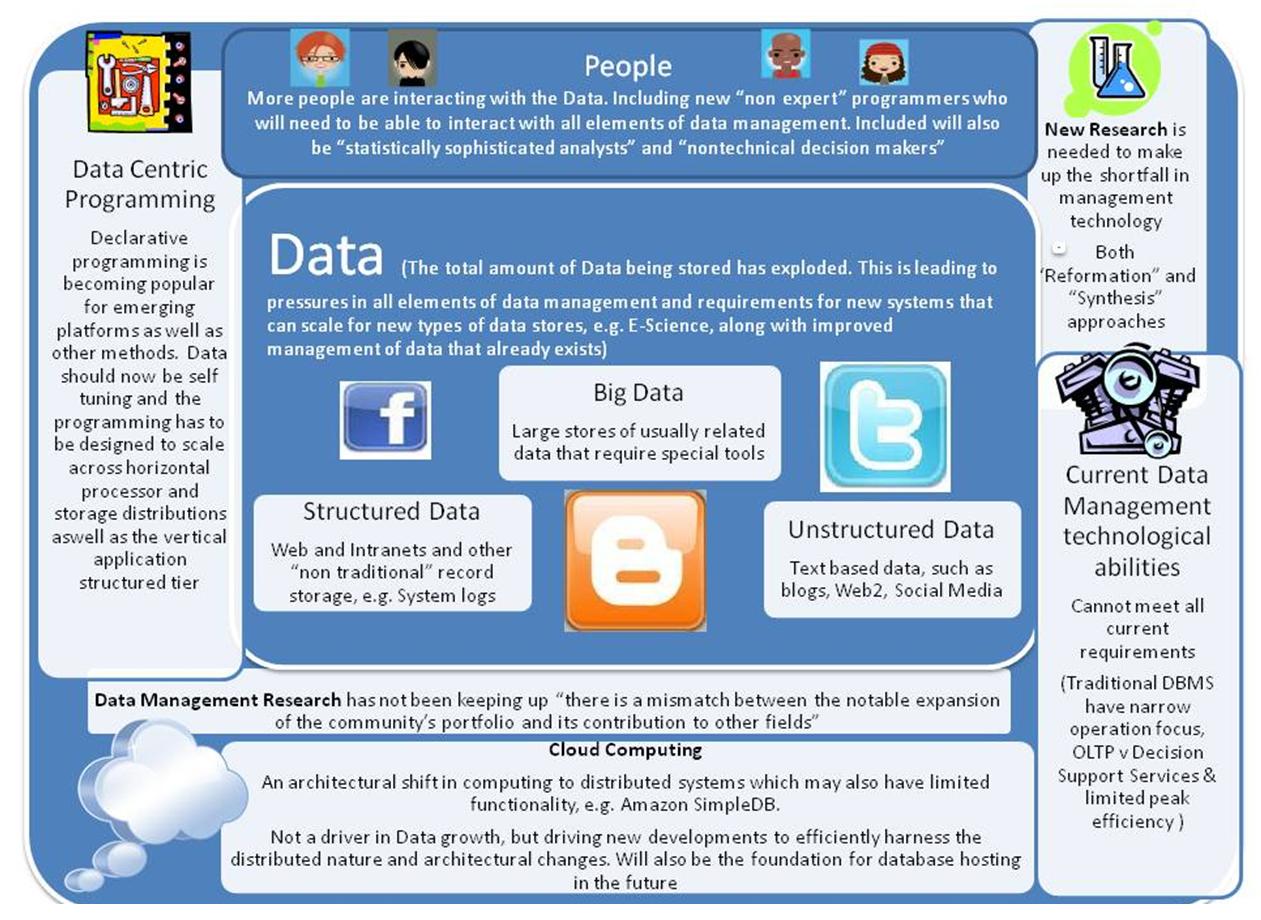 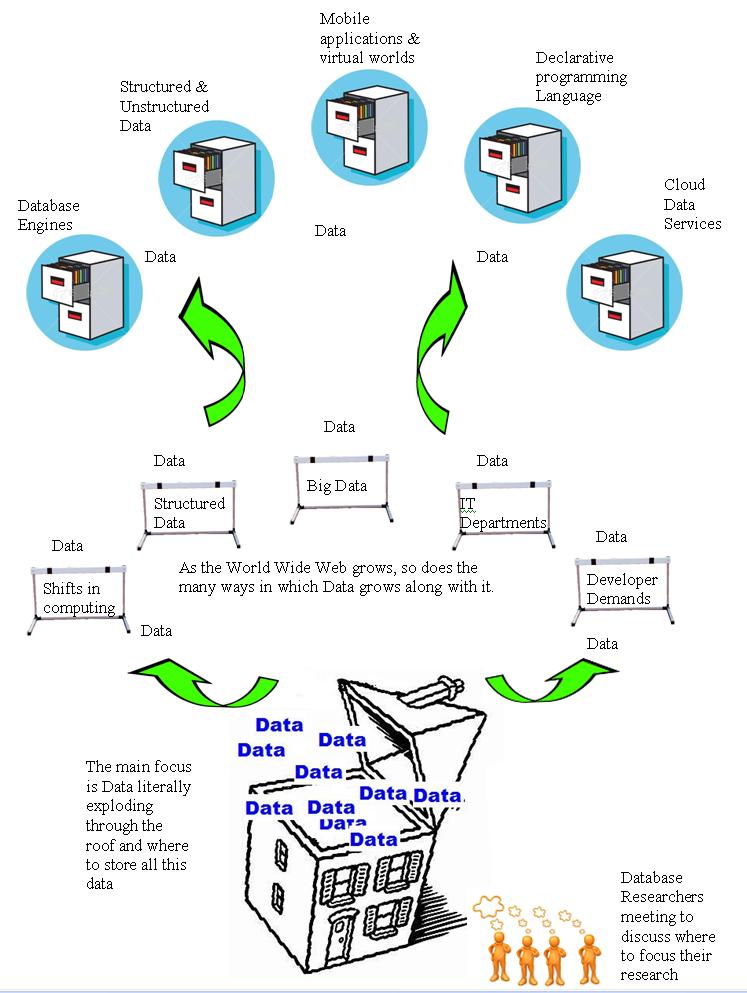 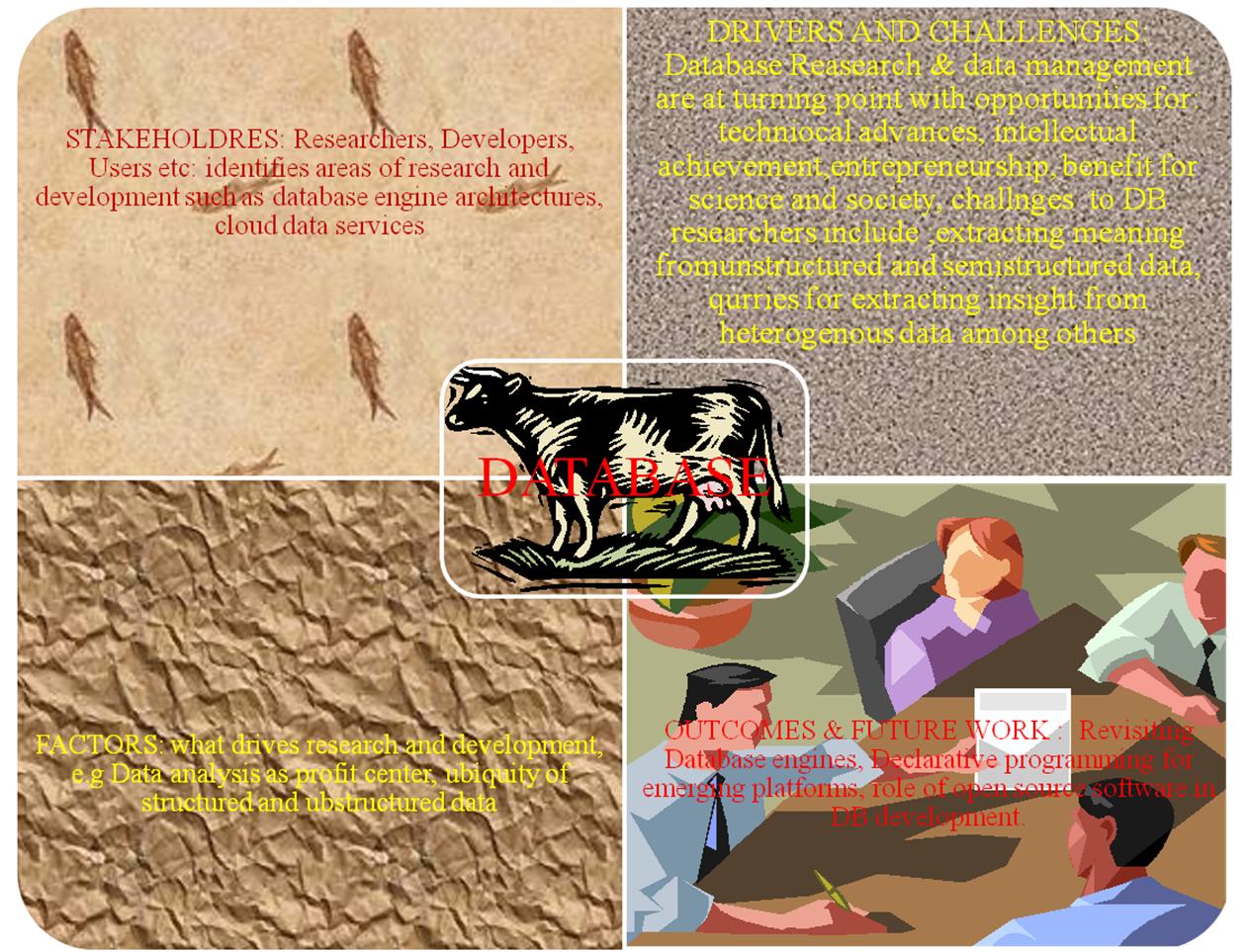 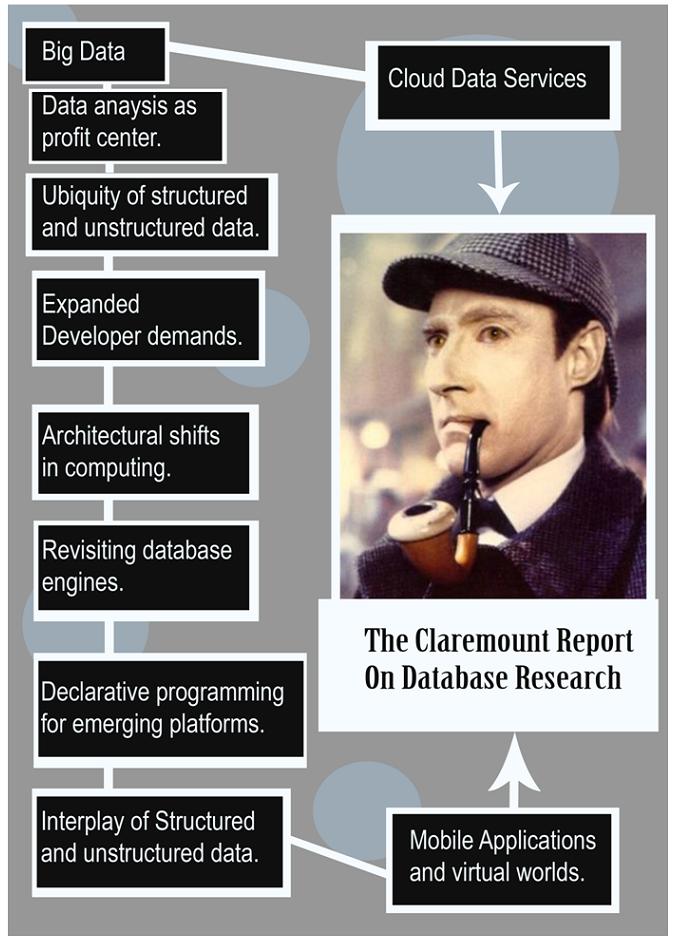 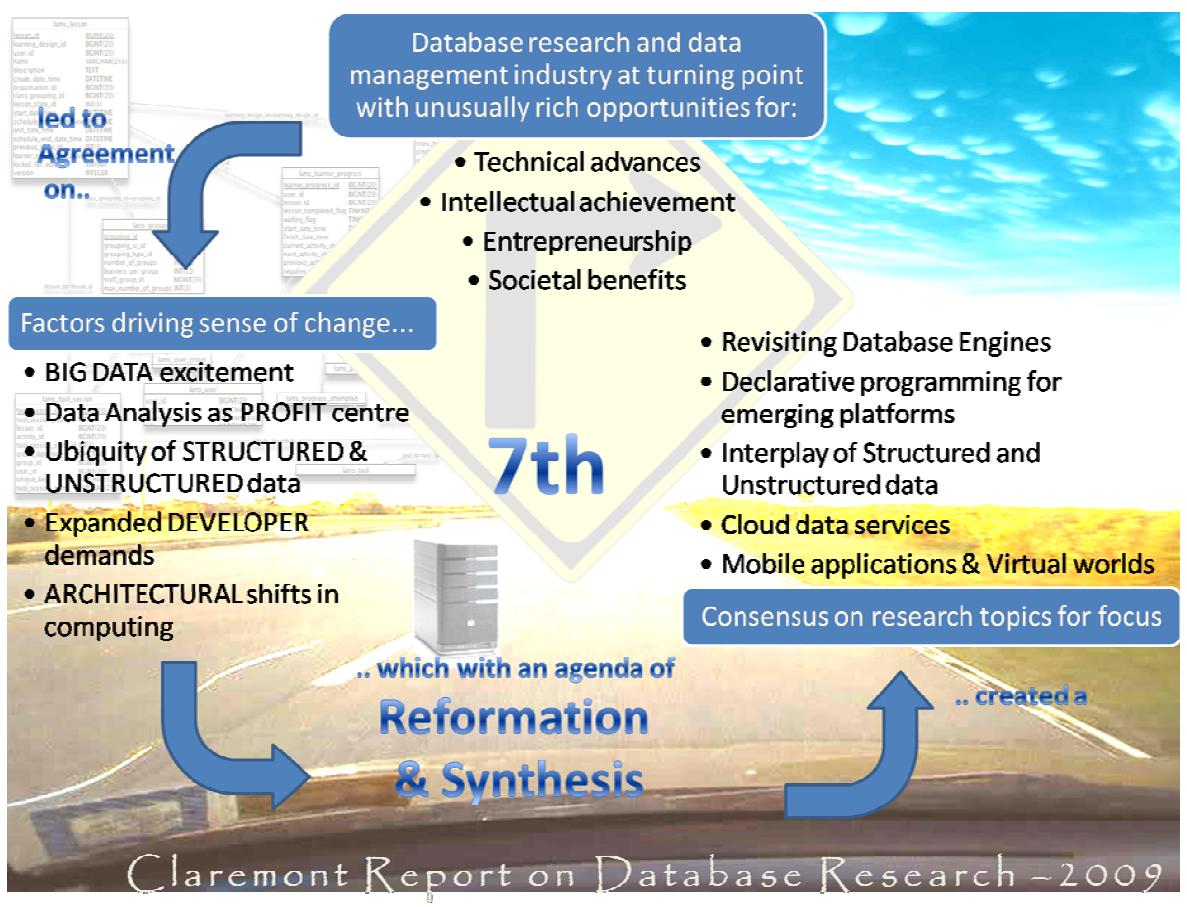 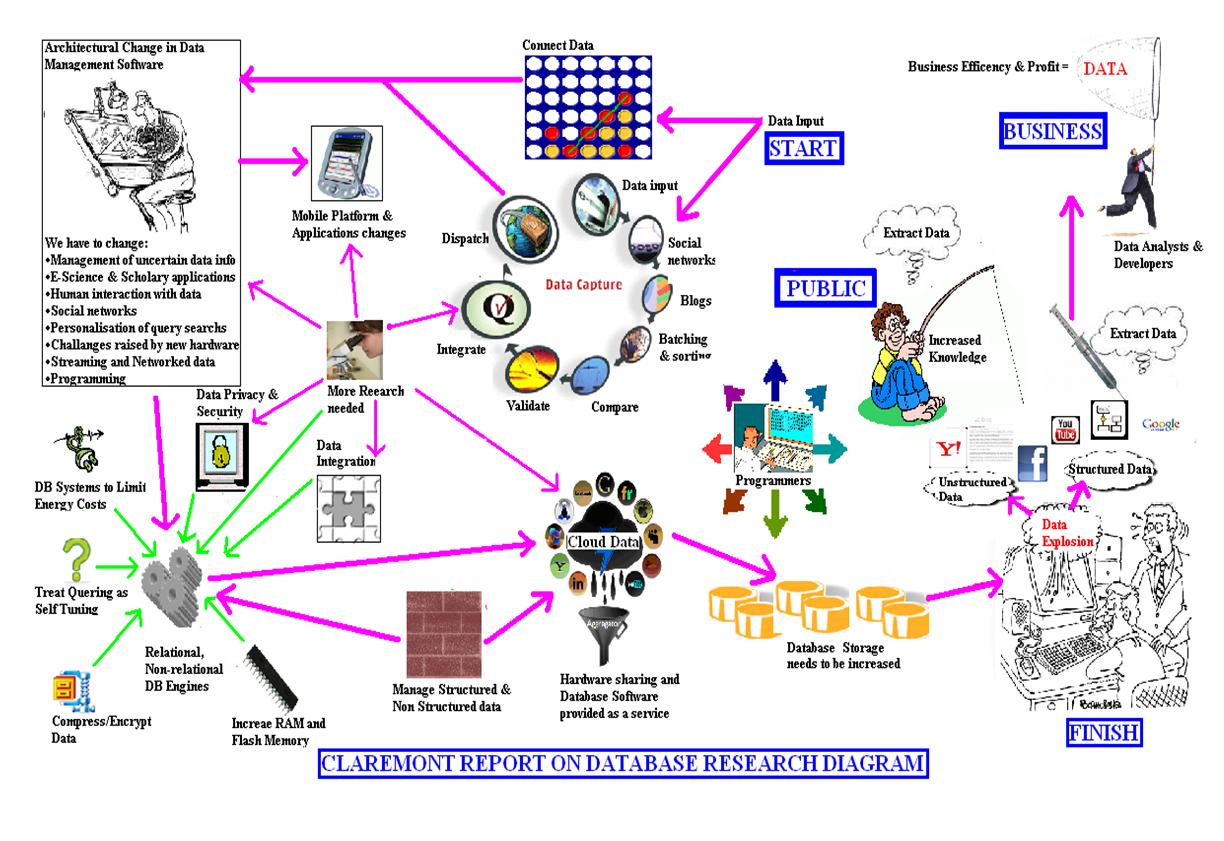 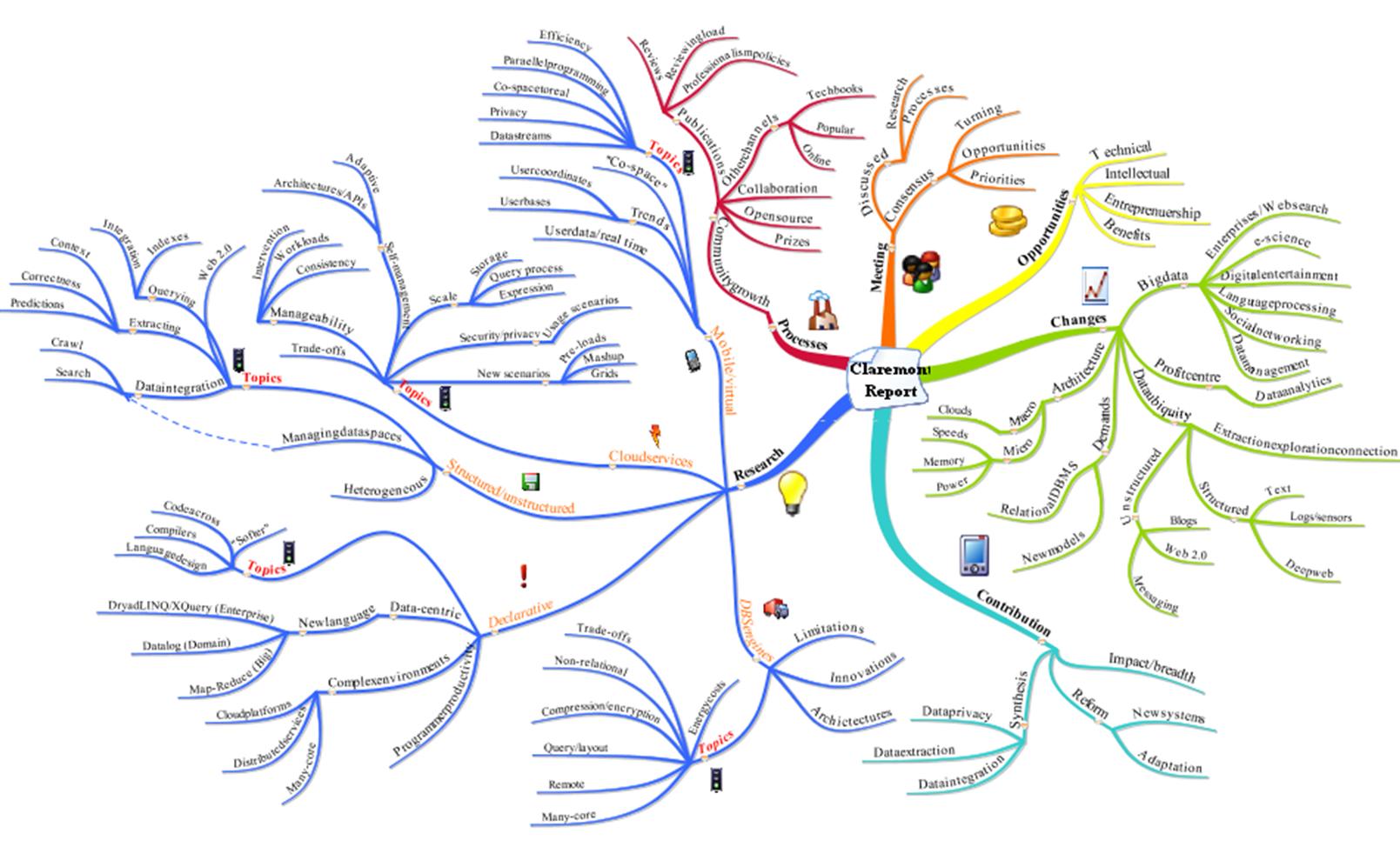 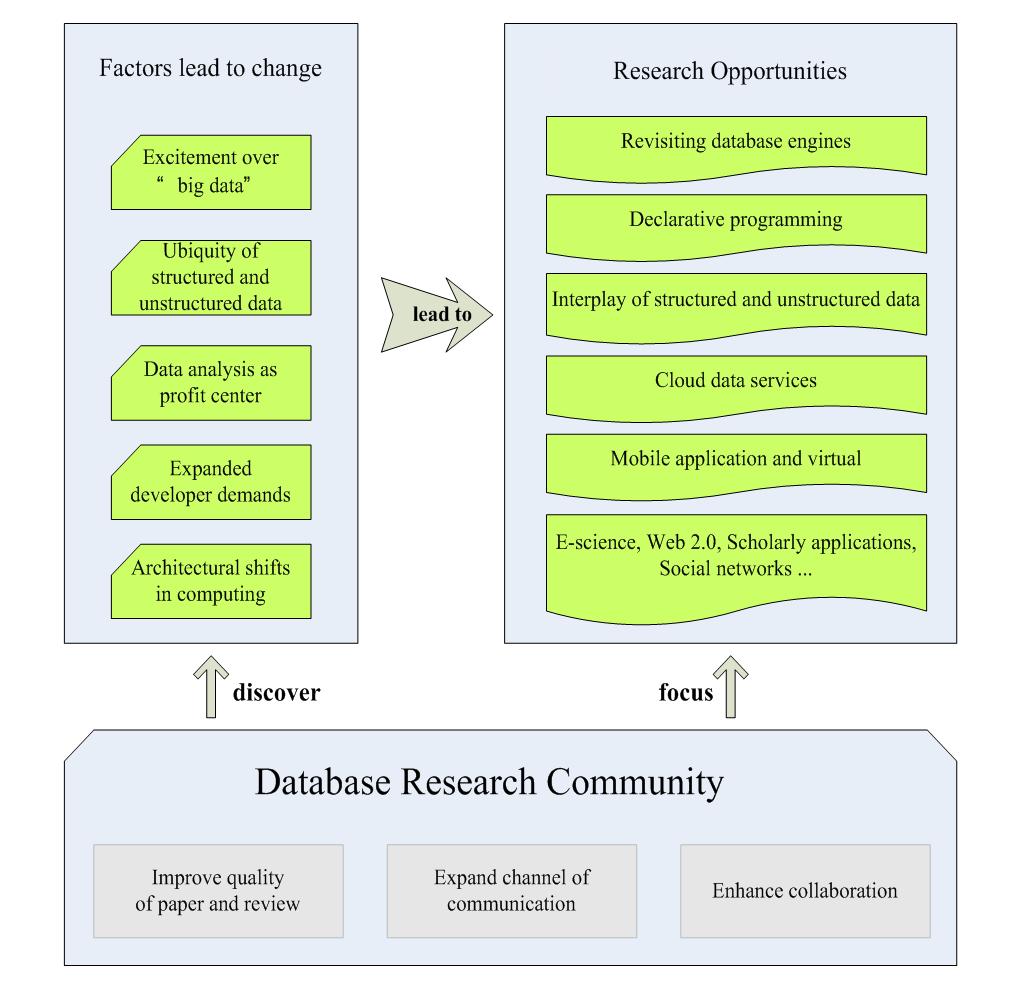